Південно-Африканська республіка
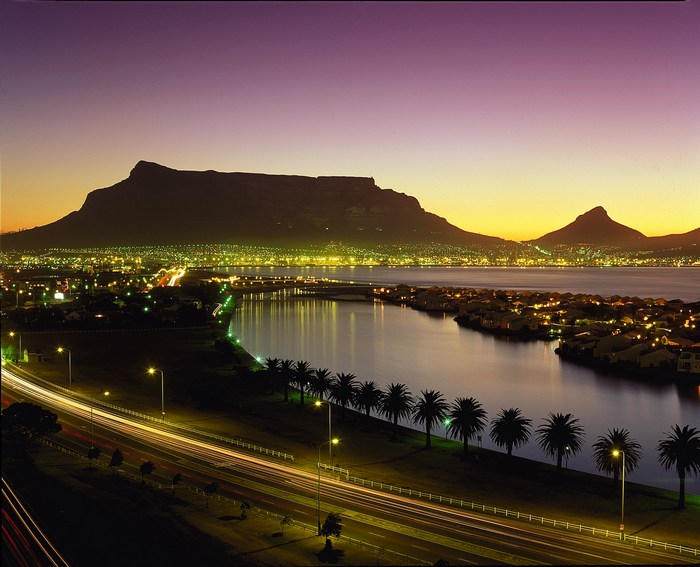 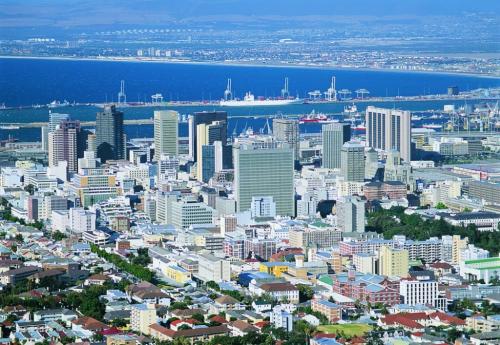 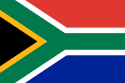 Виконав учень 10-В класу Мартинов Павло
Головне
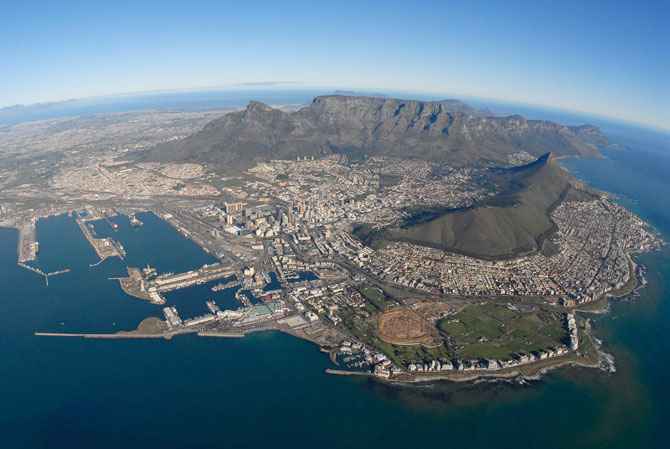 Південно-Африканська республіка — країна, яка знаходиться в південній частині Африки та найрозвиненіша із усіх країн континенту .
Площа: 1 221 037 км2
Форма правління:   Унітарна Республіка
Голова держави:  Президент – Джейкоб Зума
Населення: 50,1  млн чол.
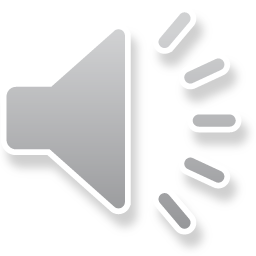 2
СтолицІ:
У ПАР три столиці :
	                     Кейптаун (легіслативна);	
	
                   	                  Преторія (адміністративна);

         	                  Блюмфонтейн (юридична).
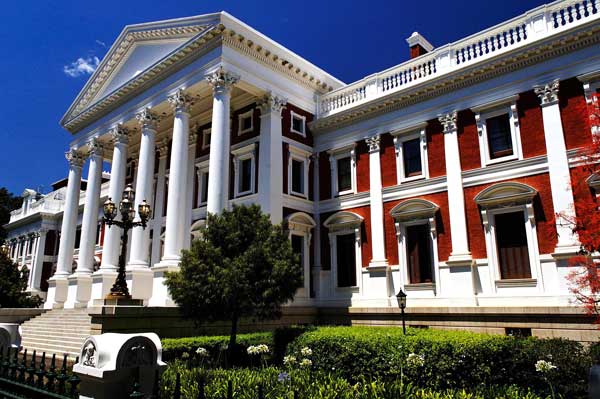 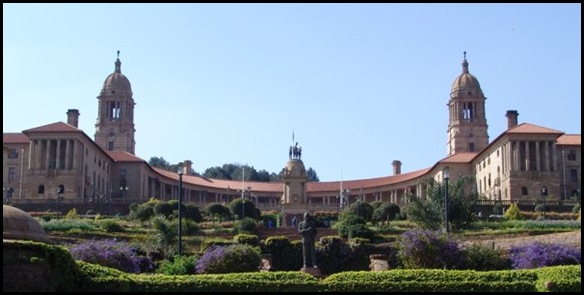 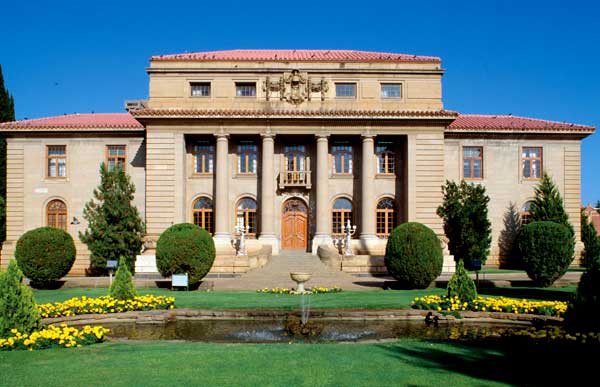 3
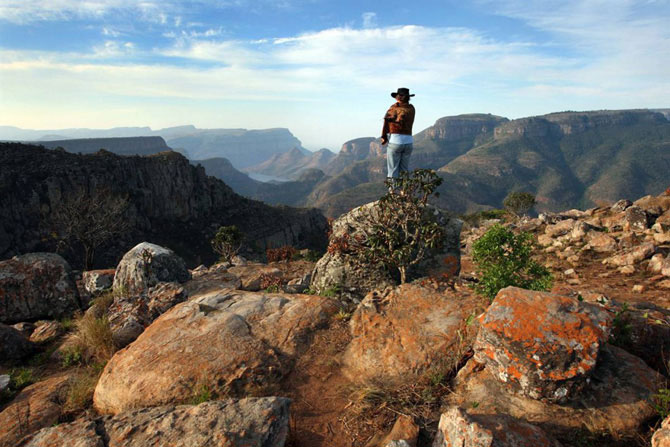 Гімн пар
Гімном ПАР є  «Nkosi  Sikelel' iAfrika , прийнятий в 1997 році . 
Цікаво те , що перші два куплети узяті із попередньої версії гімну «Nkosi Sikelel' iAfrika» (перший куплет — на коса и зулу, другий — на сесото ), третій — перший куплет «Die Stem» на африкаанс, четвертий — англійською мовою.
4
Основна частина мешканців  цього міста – європейці.
Населення
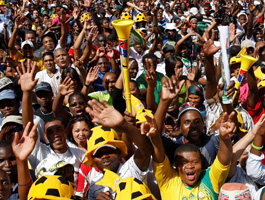 Середня  густота населення становить 36 чоловік на 1 км кв. Найгустіше заселені краще зволожені східні та північні райони, а також гірничопромислові округи (провінція Квазулу-Наталь, Високий Ведц і Бушвелд, Вітватерсранд). Рівень урбанізації досить високий – 60%. Багато невеликих міст з населенням від 2 до 10 тис. жителів.
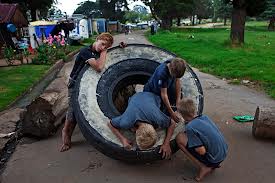 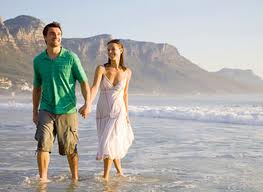 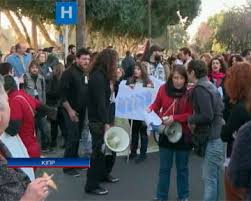 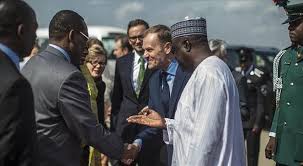 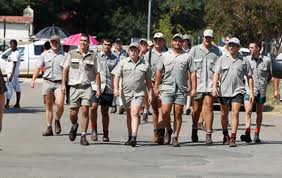 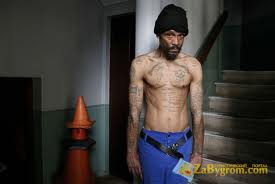 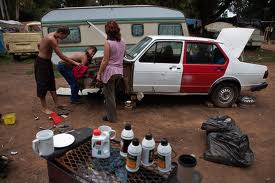 5
Метрополітени
Йоганнесбург, Кейптаун,  Дурбан  і Преторія мають більше мільйона жителів кожний.
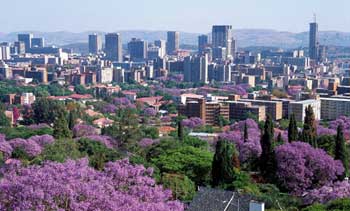 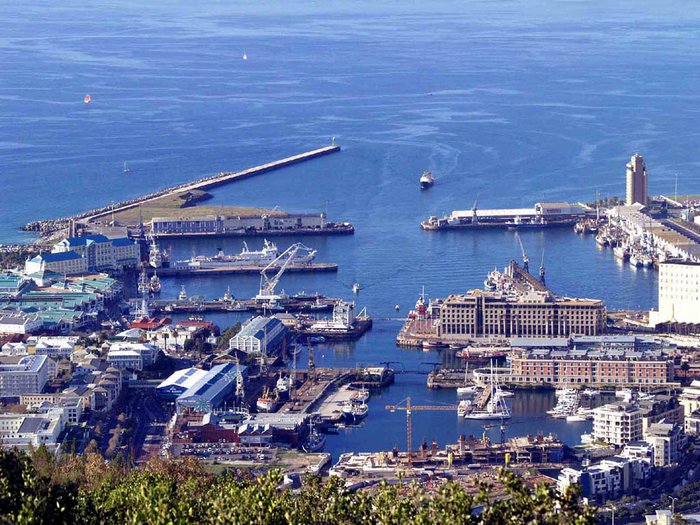 6
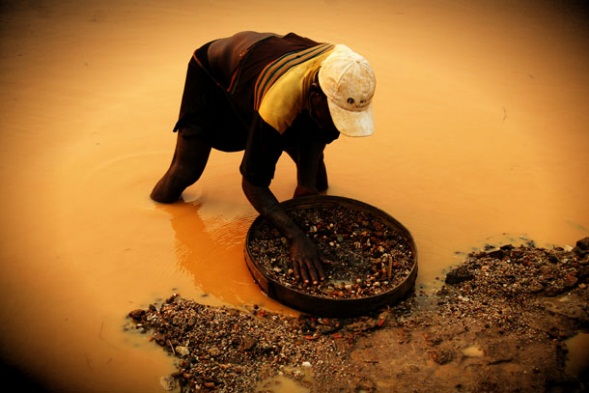 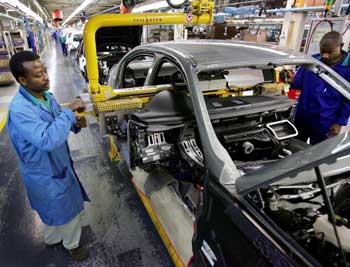 Щодо промисловості…
7
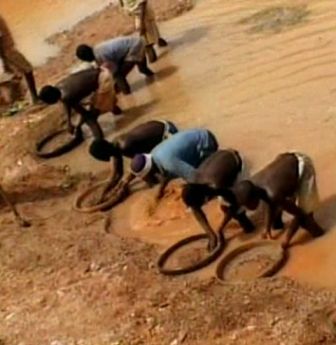 8
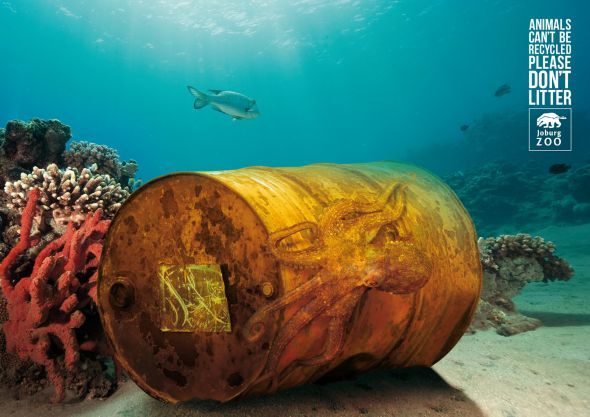 Проблеми ПАР
- Демографічне зростання, що перевищує можливості зростання виробництва продовольства;
- Надмірна експлуатація природних ресурсів;
- Слабкий контроль промислової діяльності (незначна частка держсектора);
- Бідність населення (традиційне осуд накопичення та індивідуалізму);
- Низький рівень підготовки фахівців і складність впровадження екологічних технологій;
- Відсутність розуміння проблеми та процедури Оцінки Впливу на Навколишнє Середовище (ОВНС) при плануванні соціально-економічної діяльності і слабке участь у цьому процесі населення.
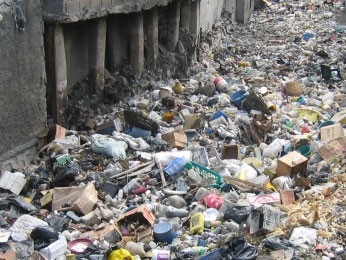 9
Енергетика
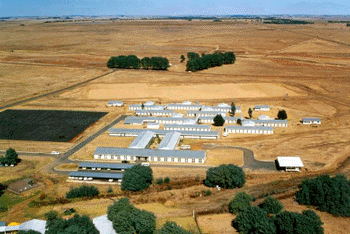 Енергетика - це основа економіки ПАР, що приносить близько 15% ВВП.
На частку ПАР припадає понад 52 % електроенергії, що виробляється в Африці.
Найбільша в ПАР електростанція Arnot
10
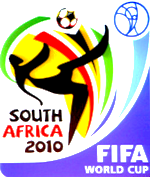 Чемпіонат світу з футболу 2010
19-й чемпіонат світу з футболу ФІФА, фінальний етап якого пройшов з 11 червня по 11 липня 2010 року в Південно-Африканській Республіці.
Кейптаун
Ст. Грін-Поінт
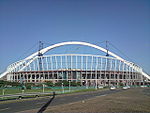 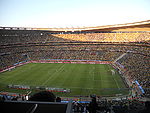 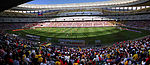 Йоганнесбург	
Ст. Соккер-Сіті
Дурбан
Ст. Дурбан
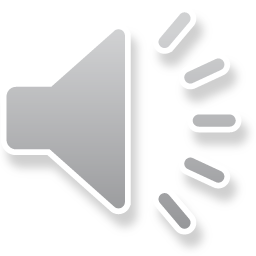 11
Стадіони
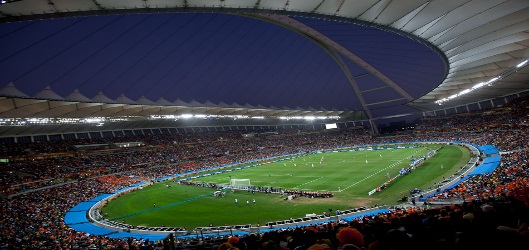 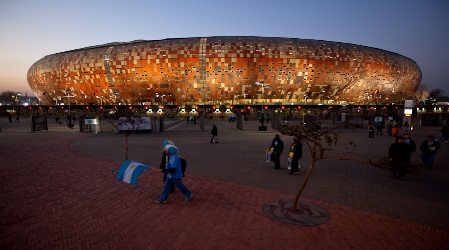 12
Відомі особистості :
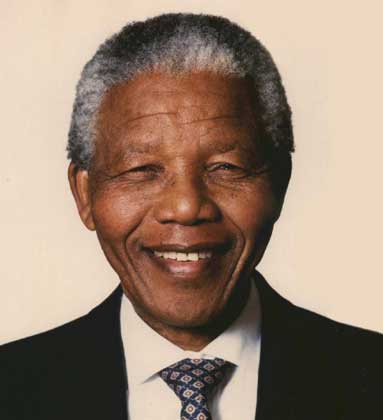 Нельсон Мандела
 Ця видатна людина в один час був найвідомішим політичним в'язнем у світі. Після 27 років в'язниці був звільнений і в 1994 році став першим демократично обраним президентом ПАР. У 1993 році був удостоєний Нобелівської премії за внесок у процес расового примирення. У 1999 році, за закінченню свого президентського терміну, пішов із займаної ним посади, але до цих пір бере активну участь у процесах врегулювання світових конфліктів і різних благодійних фондах.
13
Відомі особистості :
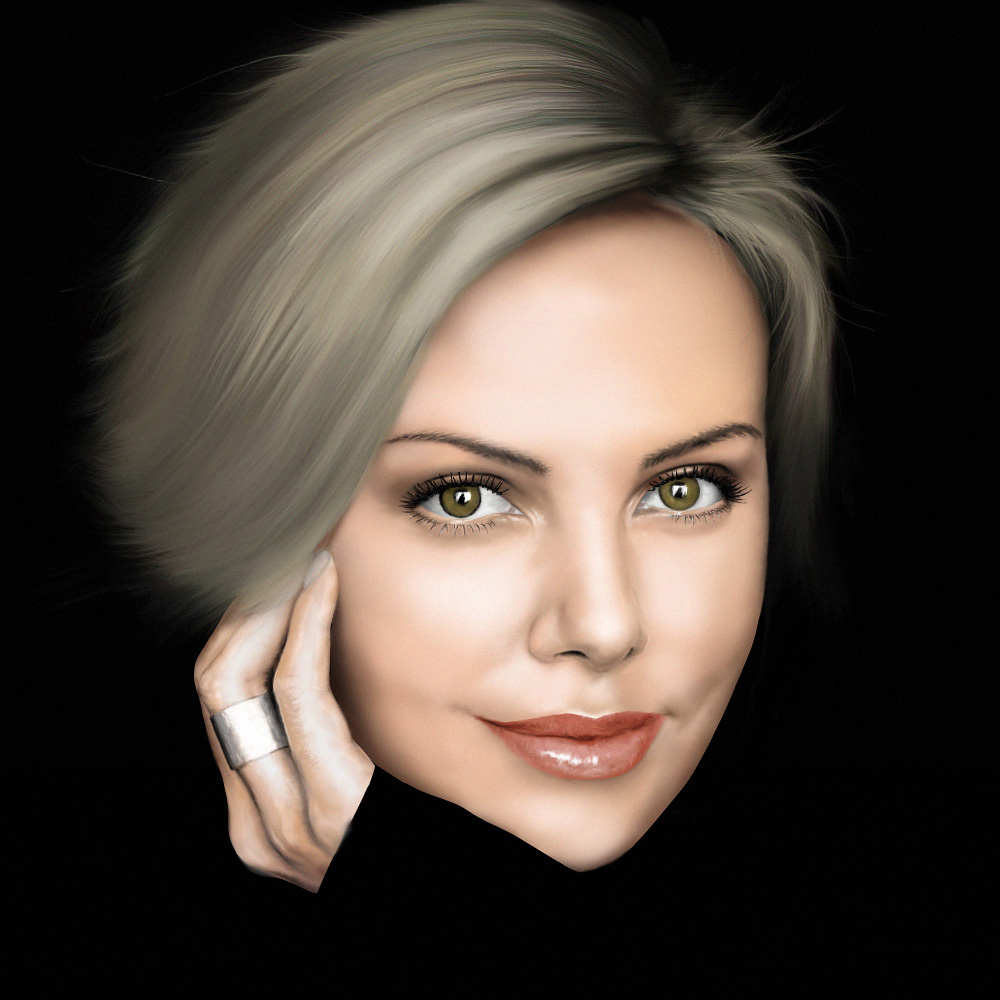 Шерліз Терон 
Перша африканська акторка, якій дістався Оскар.
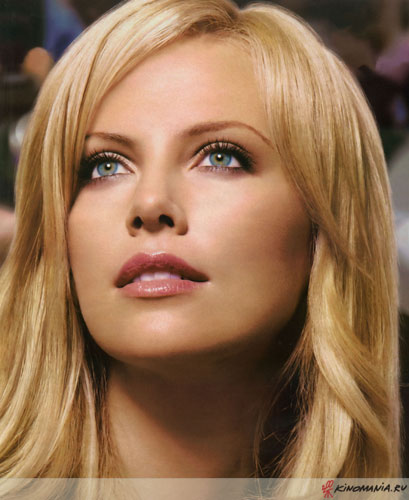 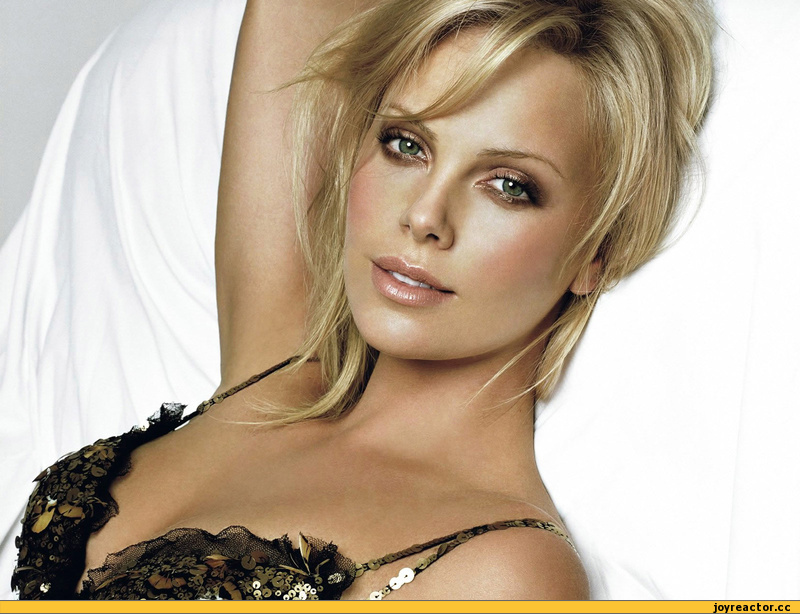 14
Відомі особистості :
Гарі Плеєр 
Переможець всіх великих світових турнірів з гольфу включаючи 3 британських Відкриває і США відкриває 3. До 2001 року один з 4 гольфістів світу, які виграли «Великий шолом» (найвища нагорода в гольфі).
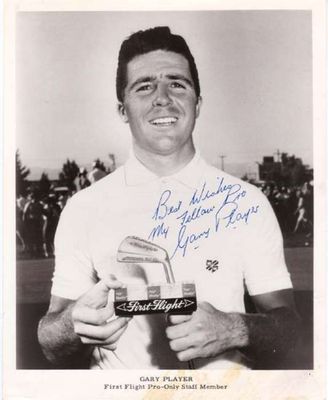 15
Цікаво :
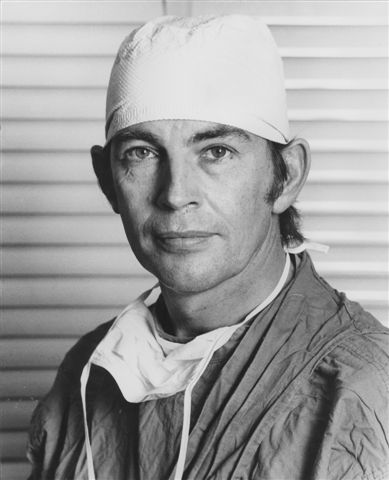 Першу у світі пересадку серця від людини до людини здійснив кардіохірург з ПАР, Крістіан Бернард, у 1967 році: “безнадійно хворому 54-річному комерсанту Луїсу Вашканскі було пересаджено серце молодої жінки, яка отримала смертельні травми в автомобільній катастрофі. Вашканскій помер від пневмонії через 18 днів після операції, але наступний пацієнт, Філіп Блайберг, прожив з пересадженим серцем більше 19 місяців.
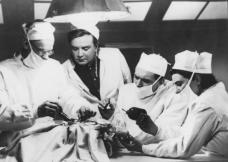 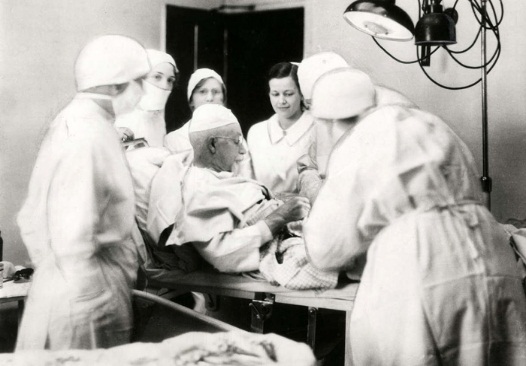 16
Цікаво :
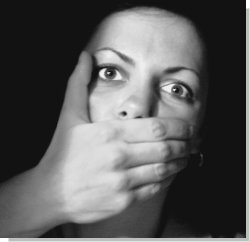 Також тут найвищий рівень згвалтувань у світі. Підраховано, що для жінки є більша ймовірність, що її згвалтують, аніж що вона отримає освіту.
17
Цікаво :
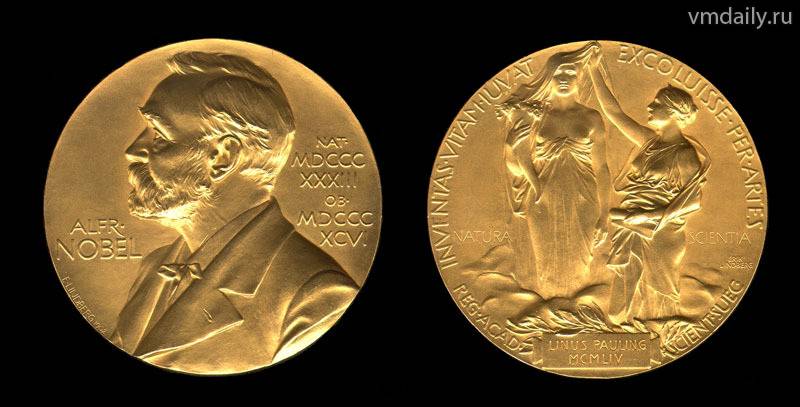 На рахунку країни – 6 Нобелівських премій: 3 премії Миру, 2 – з літератури, одна – з хімії. До речі, Нельсон Мандела окрім Нобеля має ще й Орден князя Ярослава Мудрого.
18
Кінець !